Адвокатирование конкуренции




Руководитель Ульяновского УФАС России, 
зав. кафедрой антимонопольного 
регулирования УлГУ, к.э.н., доцент
Г.С. Спирчагов
декабрь, 2020
Адвокатирование конкуренции
Под адвокатированием конкуренции понимается совокупность определенных видов деятельности антимонопольных органов, нацеленных на формирование, укрепление и поддержание конкурентной среды. 
При этом инструменты реализации данного направления деятельности антимонопольных органов не входят в разряд принудительных мер к соблюдению установленных правил, но направлены на осознание органами государственной власти, хозяйствующими субъектами, в том числе юридическими лицами и индивидуальными предпринимателями, а также гражданским обществом, выгод самой конкуренции
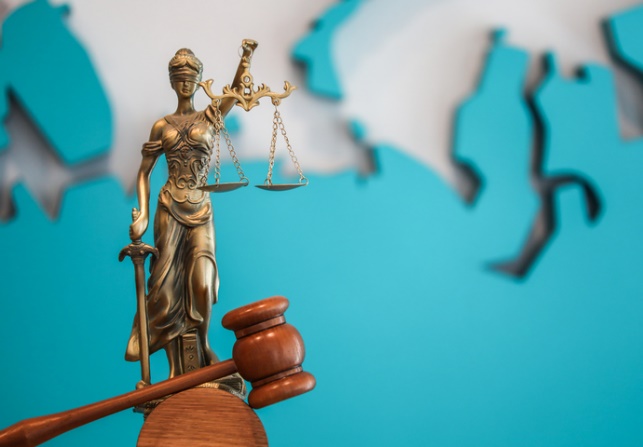 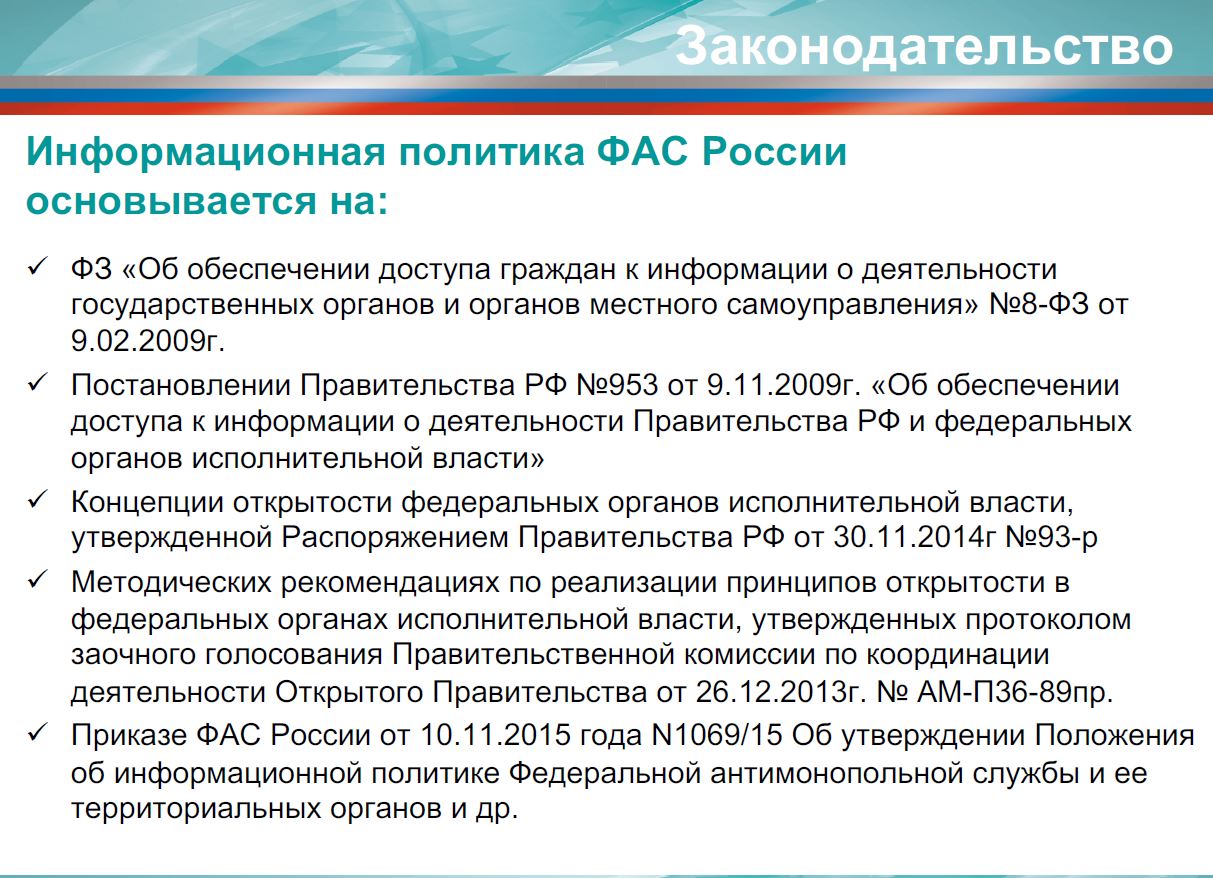 Рейтинг открытости органов власти (2020 год)
(по данным Счетной палаты, АНО «Инфокультура» и ЦПУР)
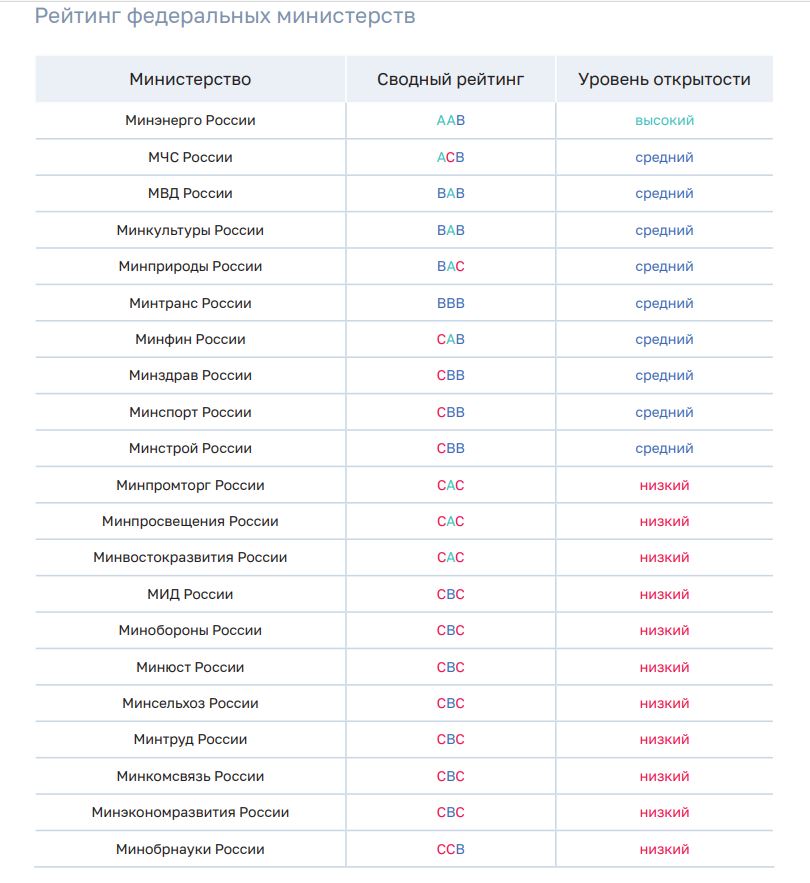 4
Рейтинг открытости органов власти (2020 год)
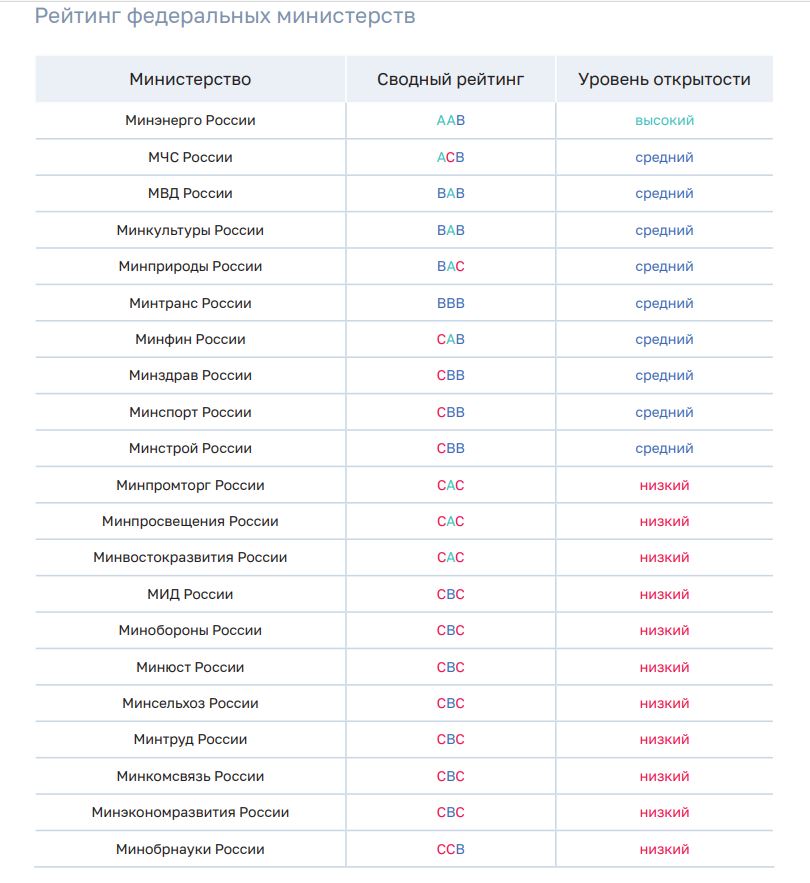 5
Рейтинг открытости органов власти (2020 год)
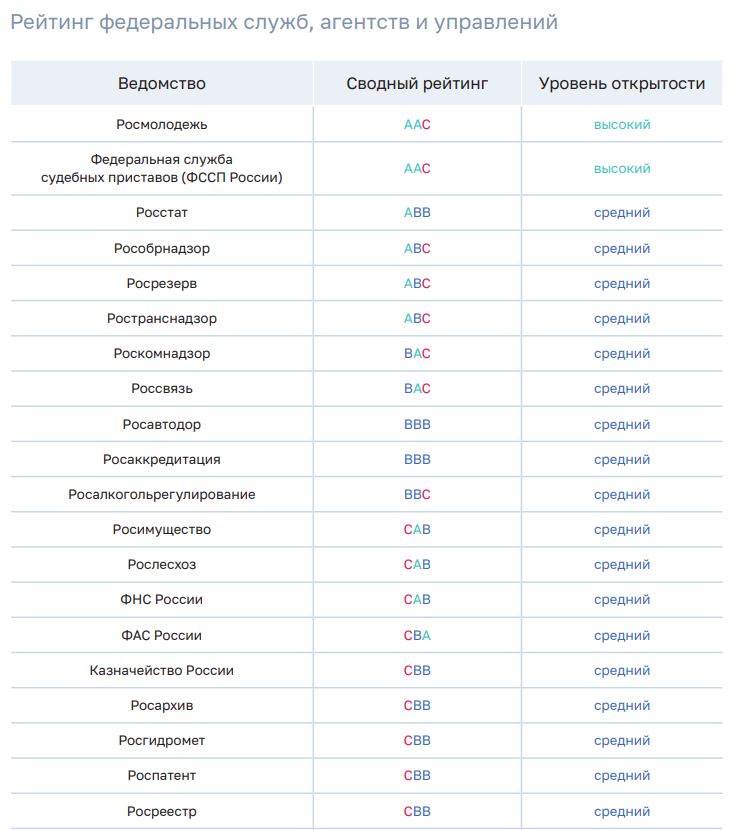 6
Рейтинг открытости органов власти (2020 год)
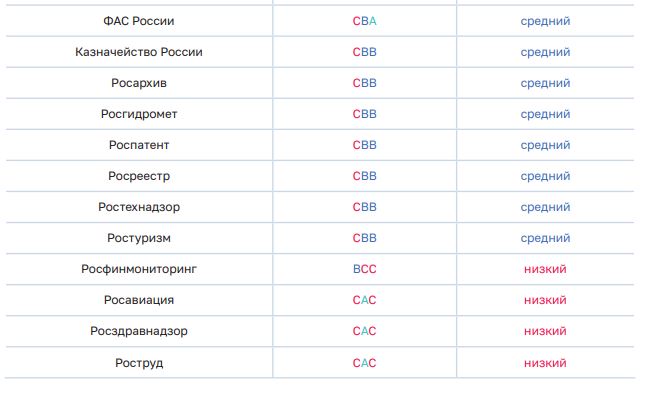 7
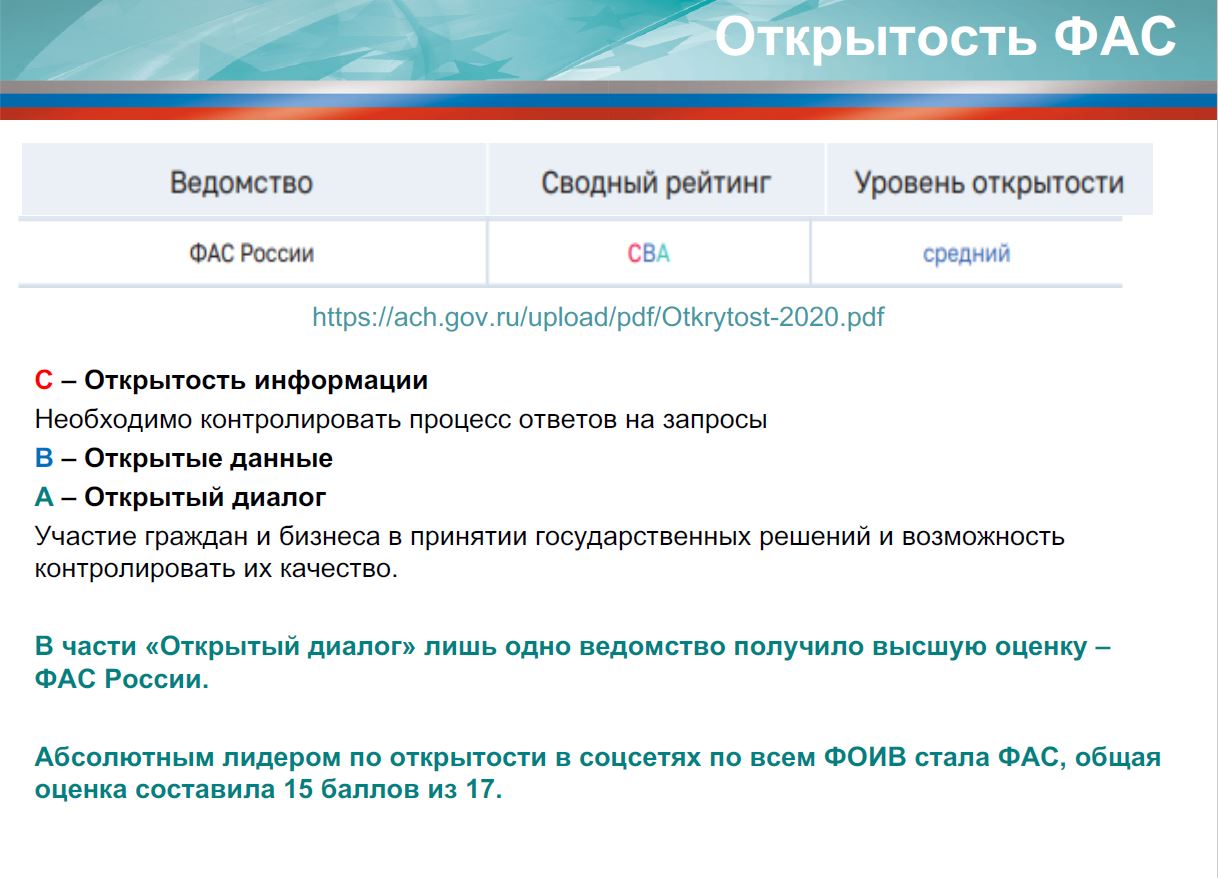 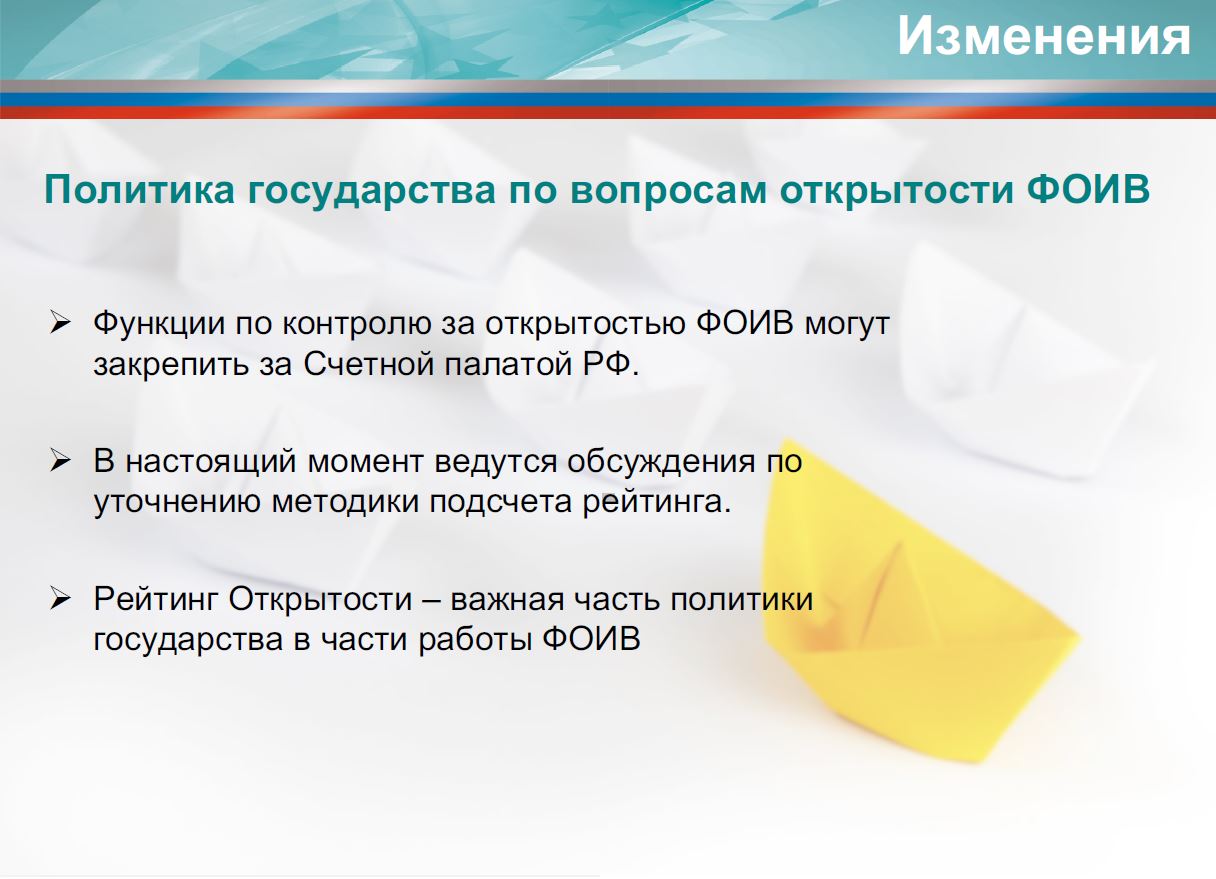 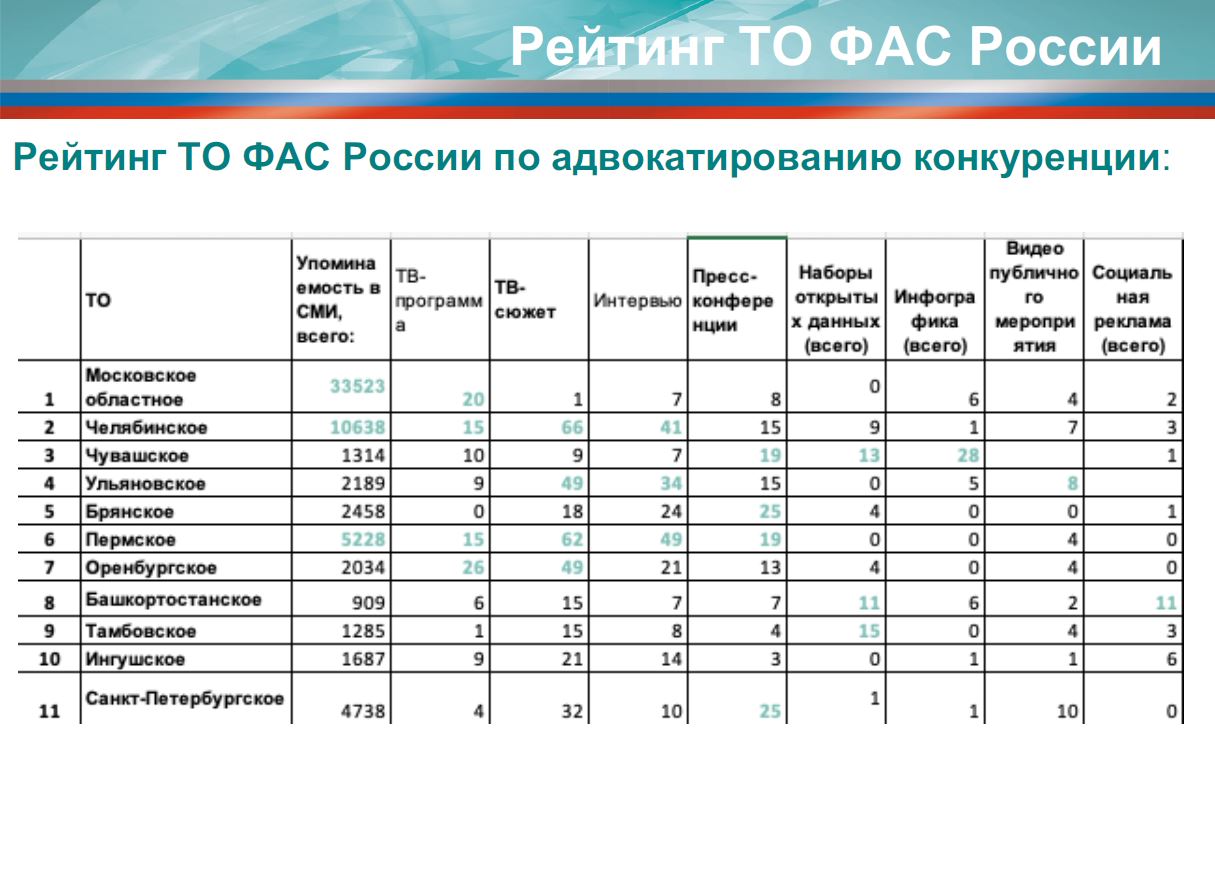 2019 год
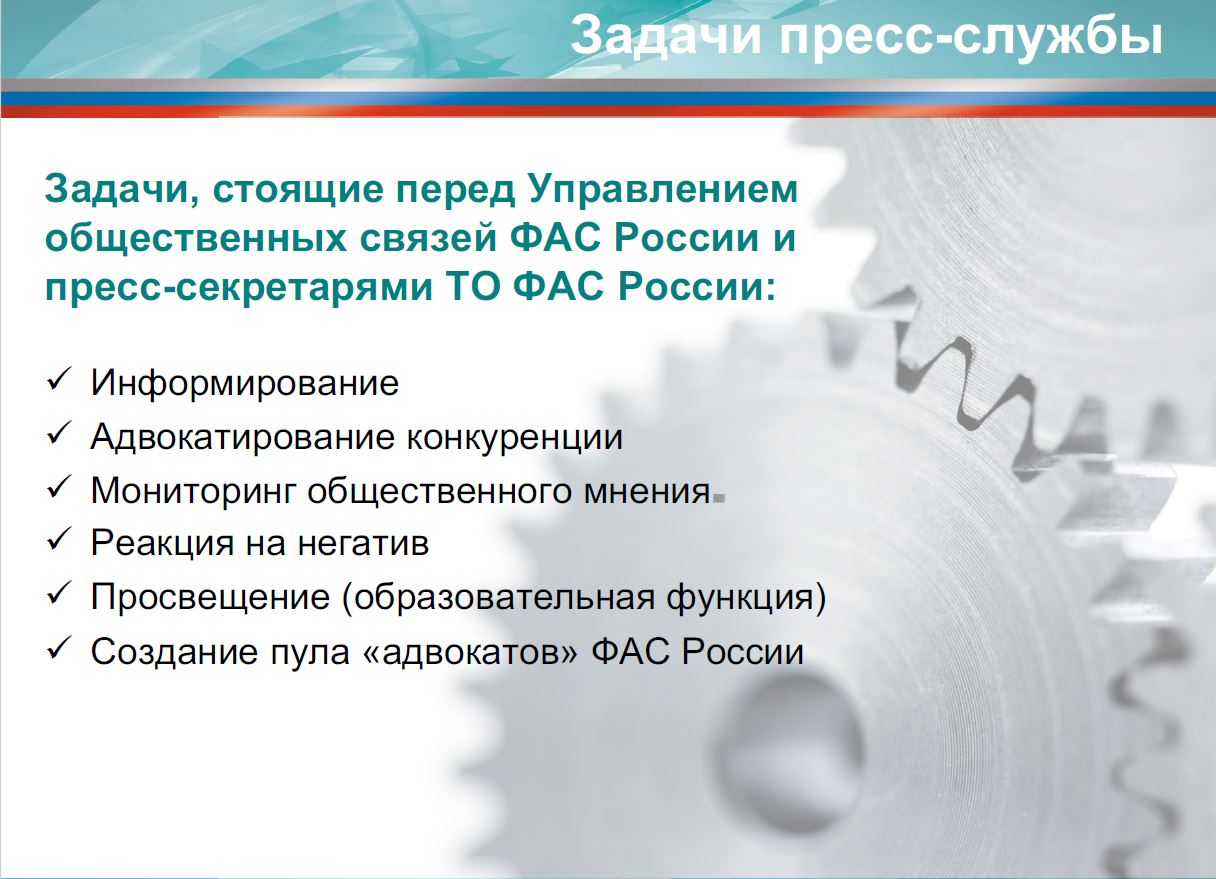 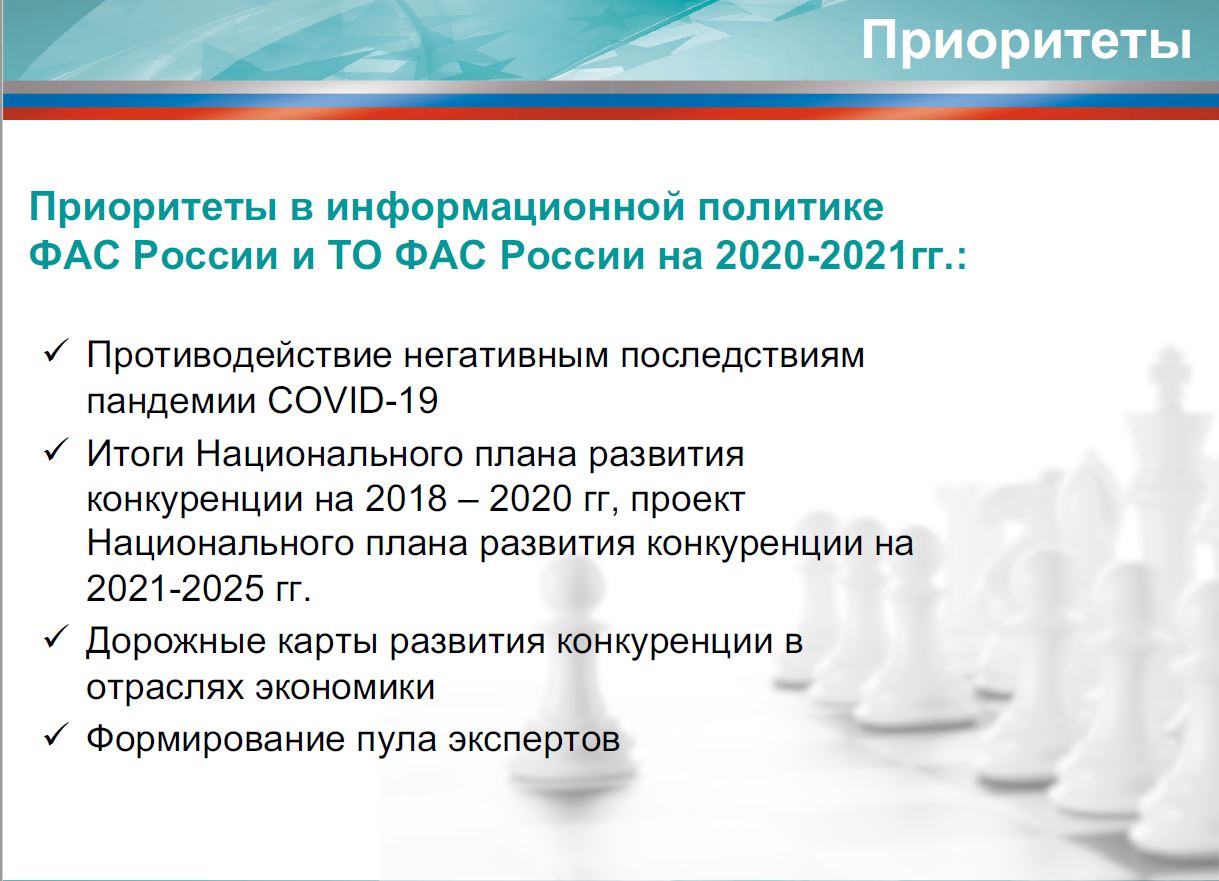 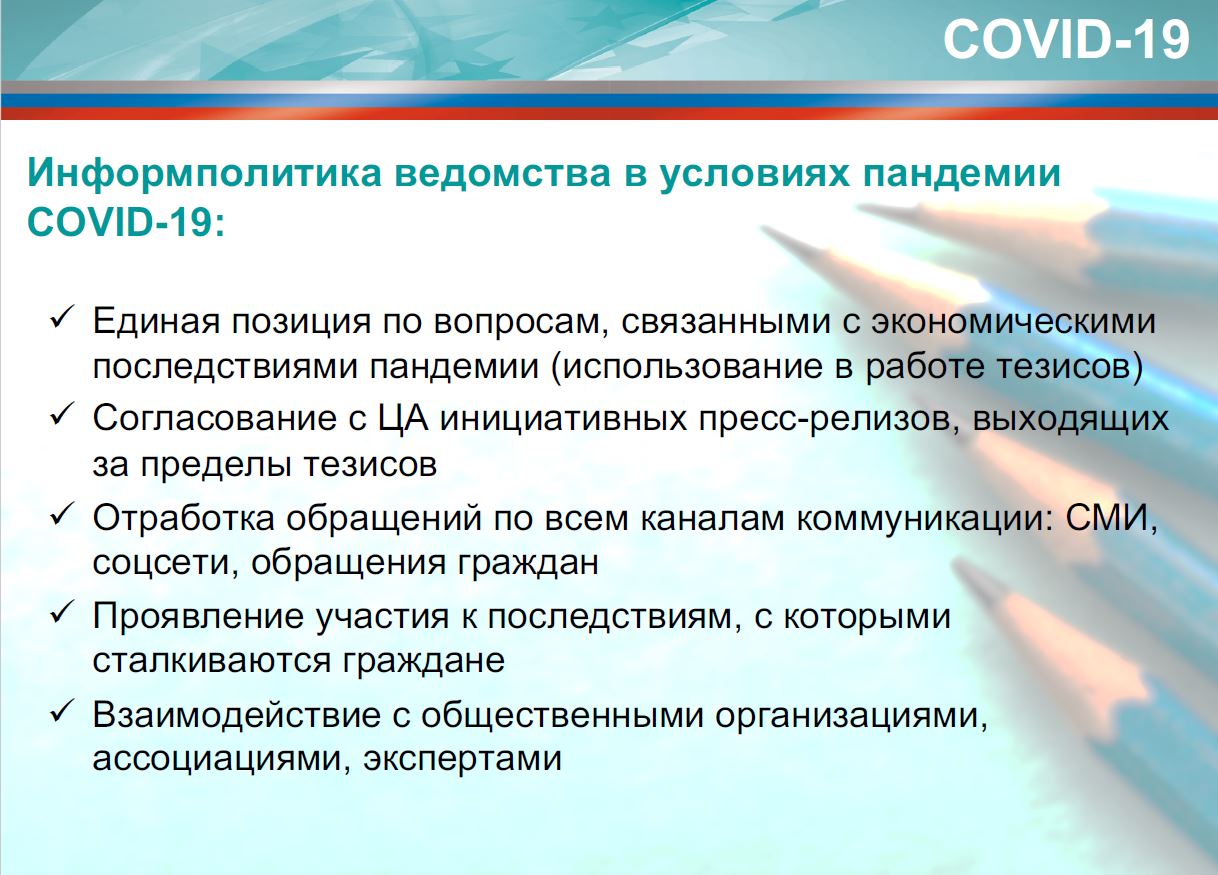 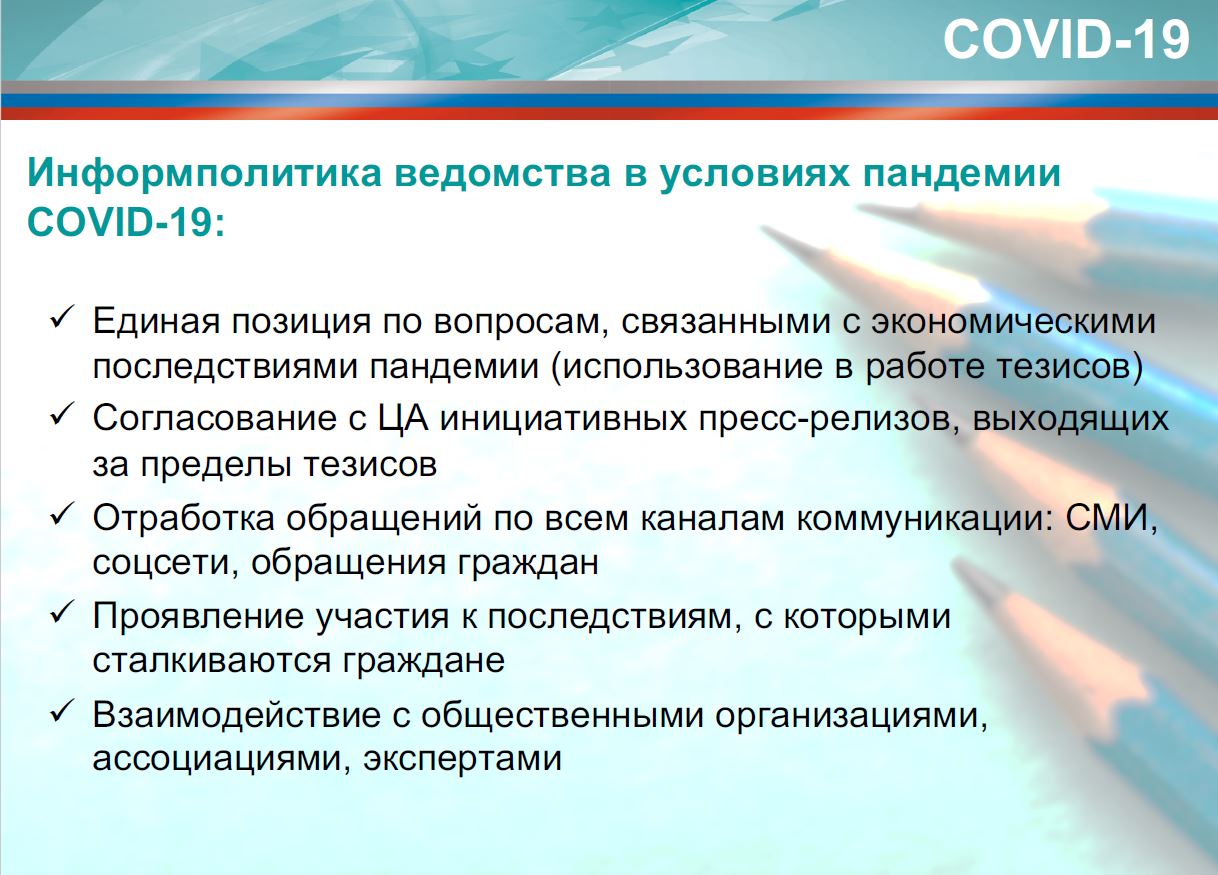 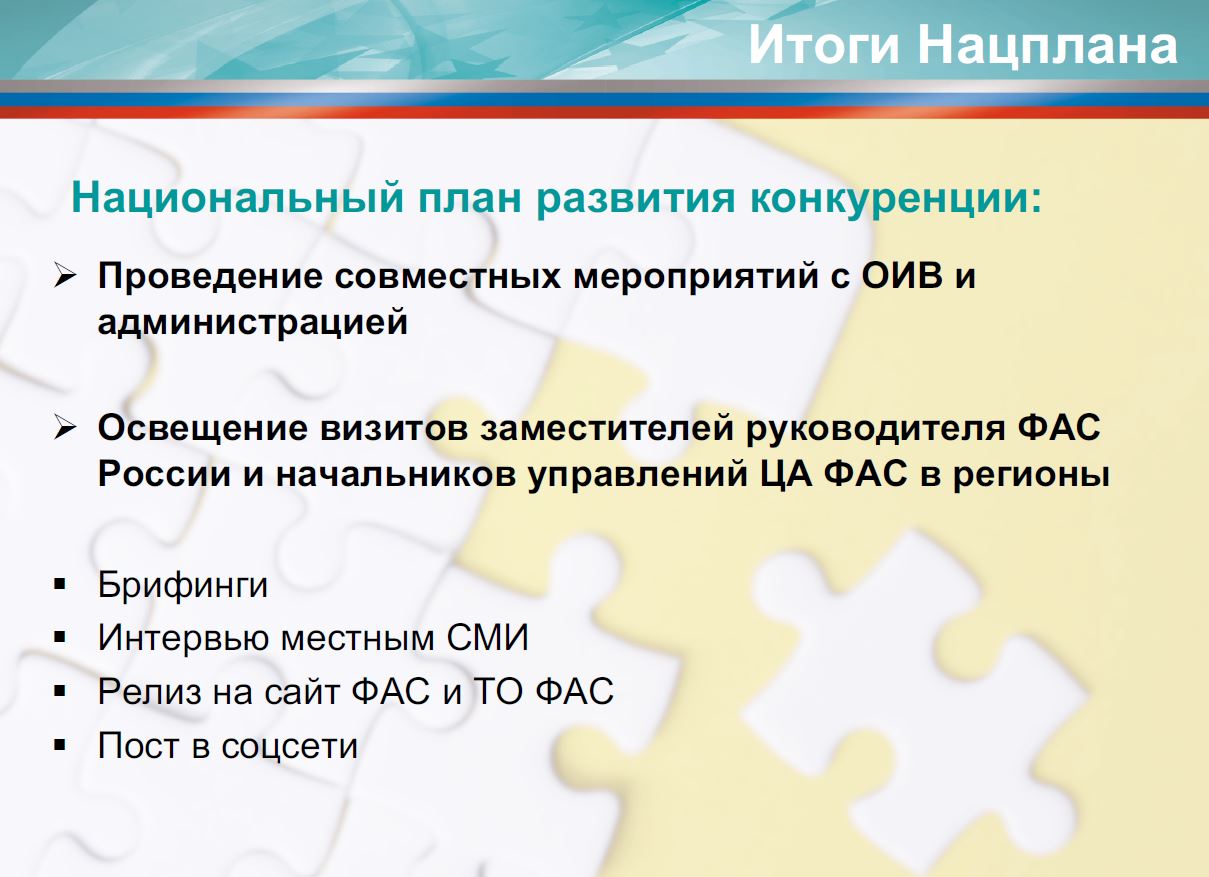 регионов
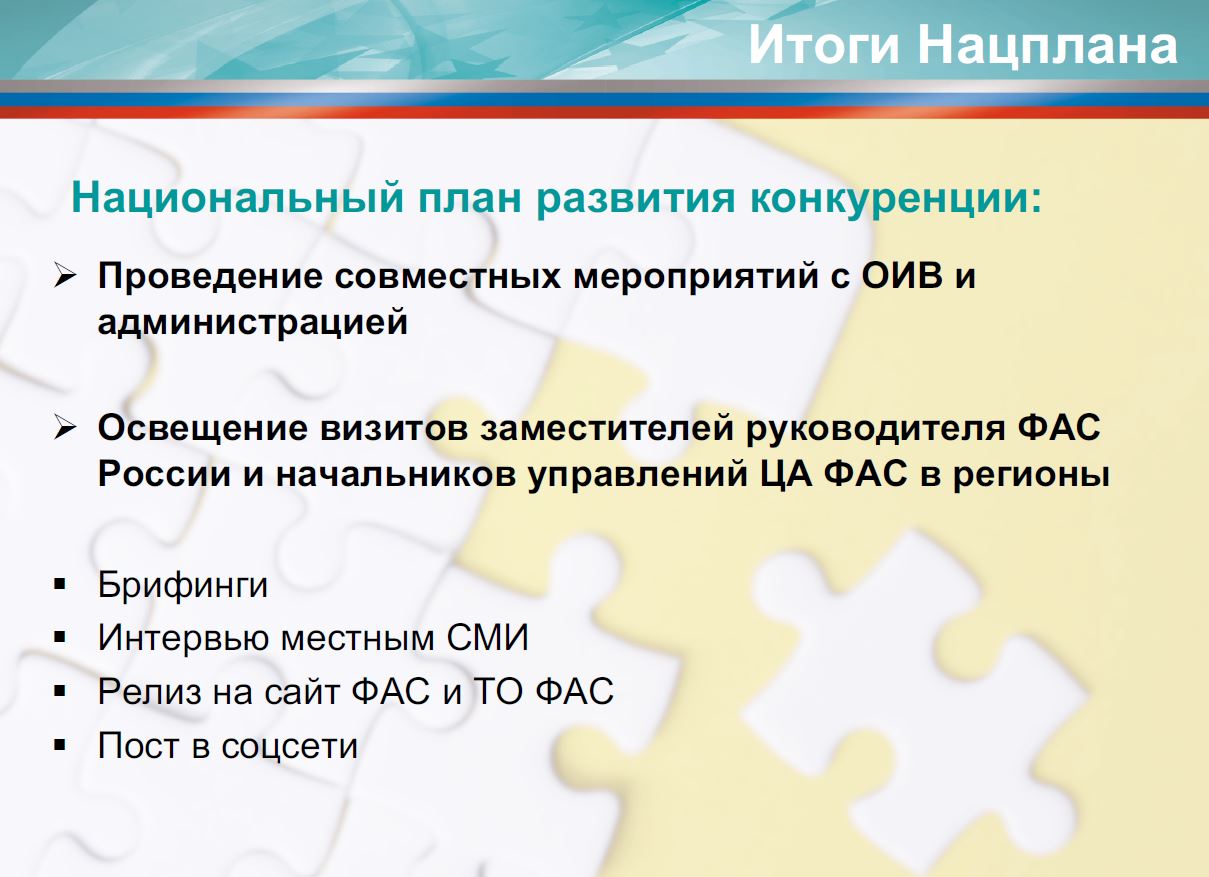 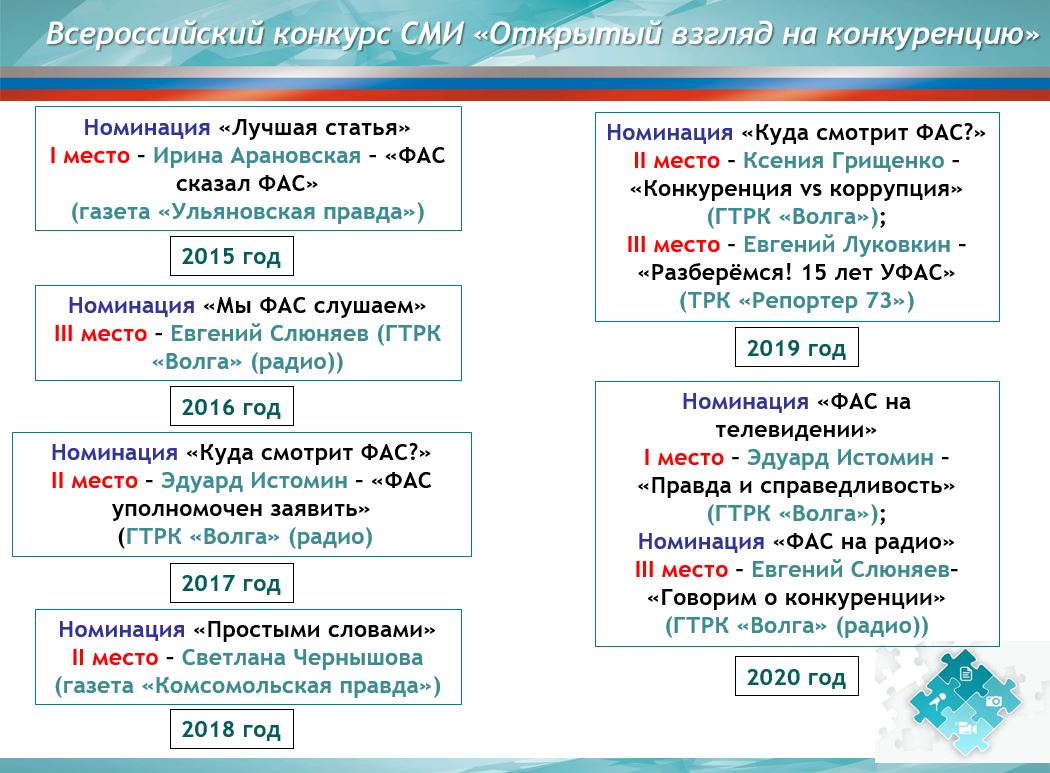 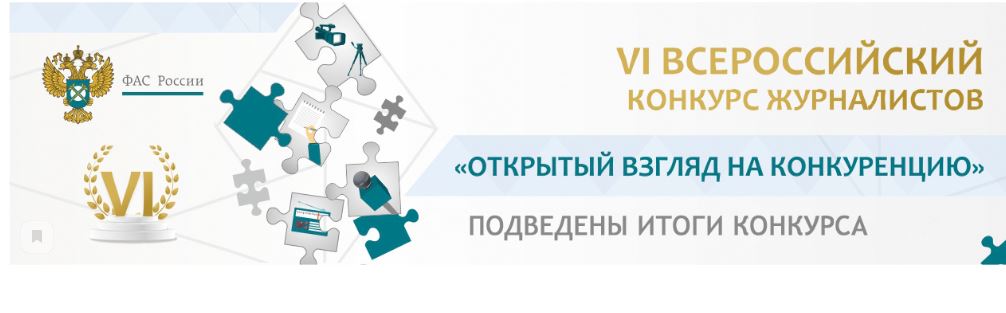 Конкурс был организован ФАС России в 2015 году в честь 25-летия антимонопольных органов в Российской Федерации. К его участию приглашаются журналисты федеральных и региональных печатных изданий, интернет-СМИ, информационных агентств, федеральных и региональных радиокомпаний и телекомпаний.
В 2020 году Конкурс приурочен к 30-летию антимонопольного регулирования в России.
Главная задача Конкурса – адвокатирование конкуренции, а также повышение информационной открытости Федеральной антимонопольной службы.
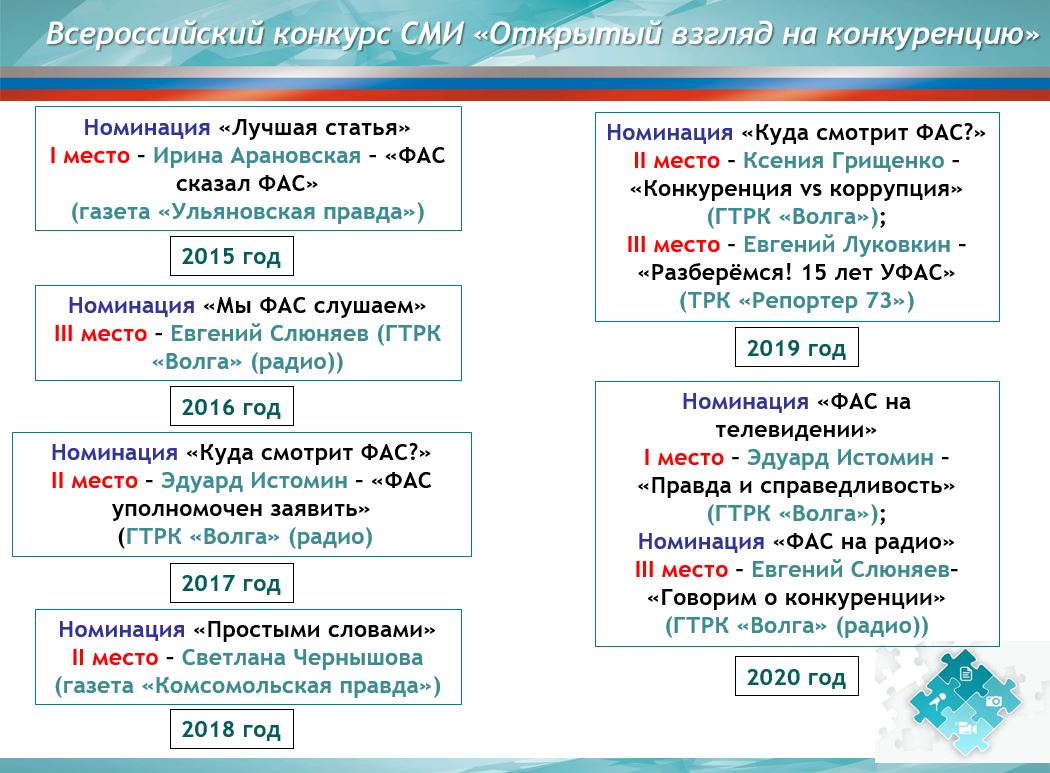